Chapter 4: Intermediate SQL
Chapter 4:  Intermediate SQL
Join  Expressions
Views
Transactions
Integrity Constraints
SQL Data Types and Schemas
Authorization
Joined Relations
Join operations take two relations and return as a result another relation.
A join operation is a Cartesian product which requires that tuples in the two relations match (under some condition).  It also specifies the attributes that are present in the result of the join 
The join operations are typically used as subquery expressions in the from clause
Join operations – Example
Relation course
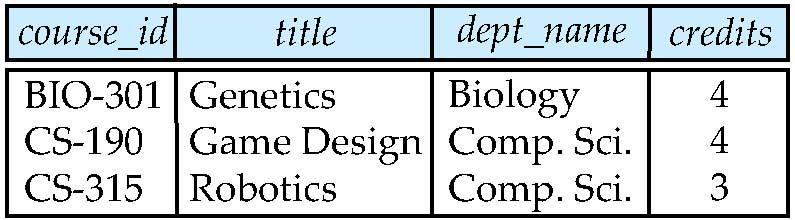 Relation prereq
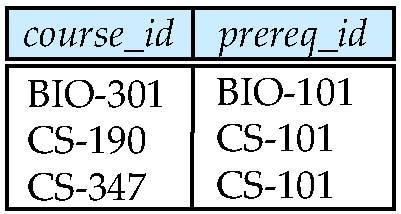 Observe that 
          prereq information is missing for CS-315 and 
          course information is missing  for  CS-437
Outer Join
An extension of the join operation that avoids loss of information.
Computes the join and then adds tuples form one relation that does not match tuples in the other relation to the result of the join. 
Uses null values.
Left Outer Join
course natural left outer join prereq
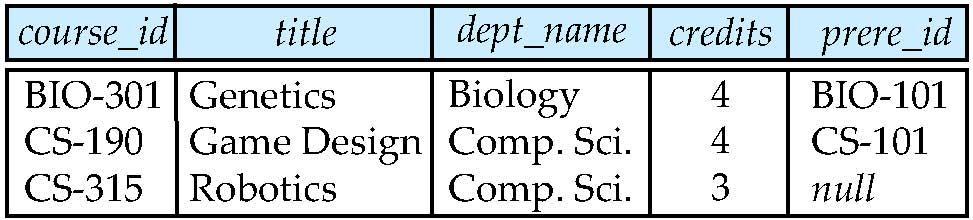 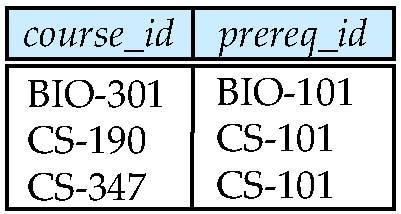 Right Outer Join
course natural right outer join prereq
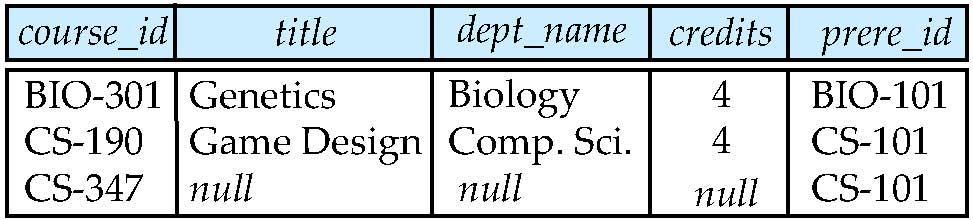 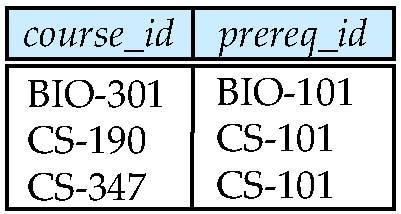 Joined Relations
Join operations take two relations and return as a result another relation.
These additional operations are typically used as subquery expressions in the from clause
Join condition – defines which tuples in the two relations match, and what attributes are present in the result of the join.
Join type – defines how tuples in each relation that do not match any tuple in the other relation (based on the join condition) are treated.
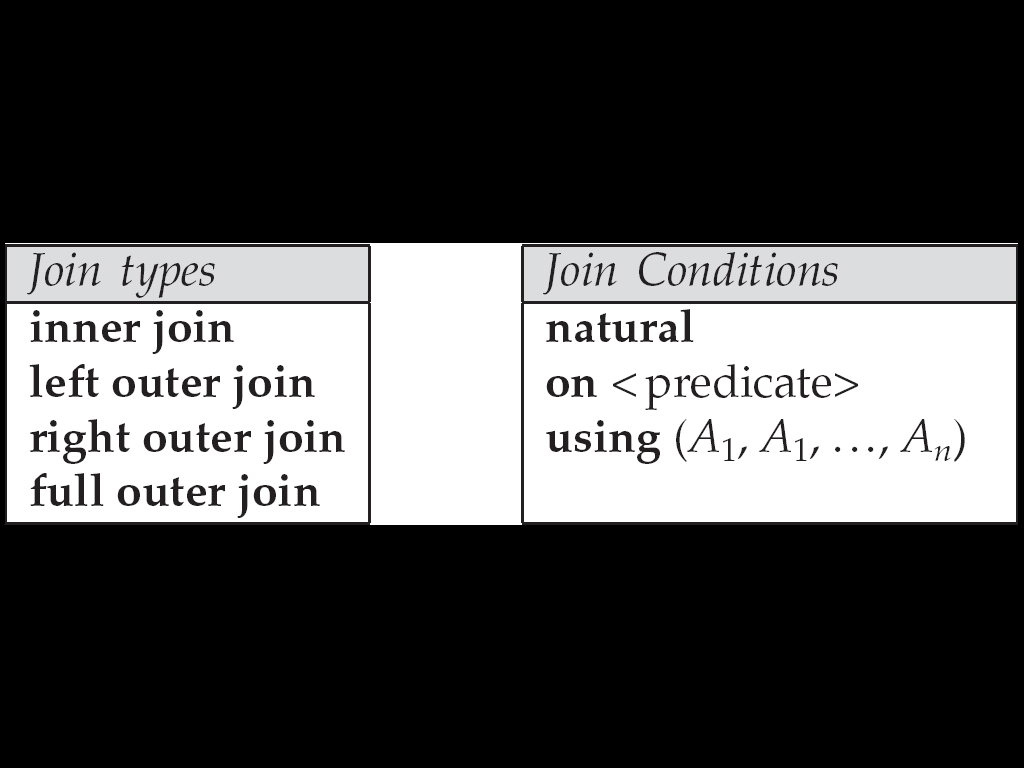 Full Outer Join
course natural full outer join prereq
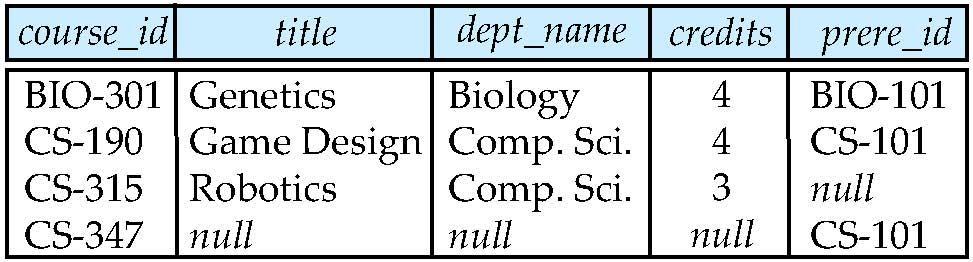 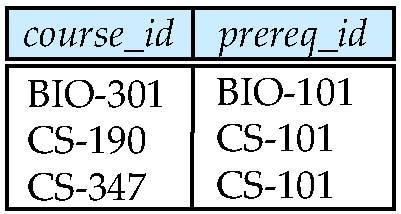 Joined Relations – Examples
course inner join prereq oncourse.course_id = prereq.course_id
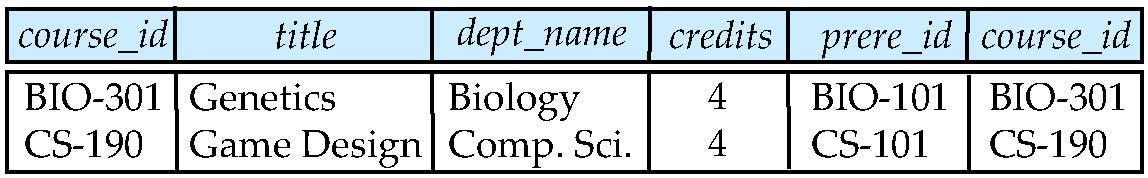 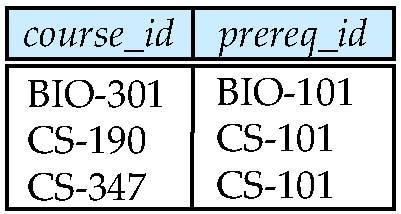 What is the difference between the above, and a natural join? 
course left outer join prereq oncourse.course_id = prereq.course_id
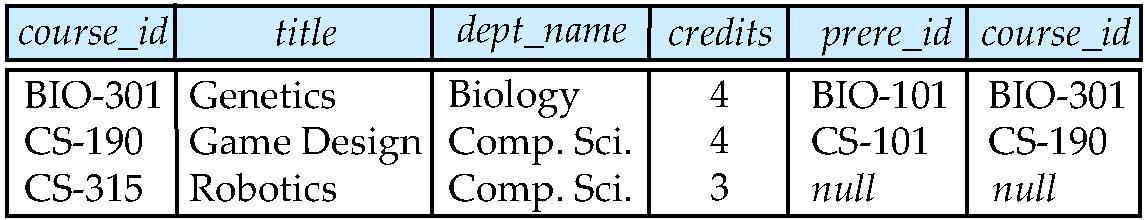 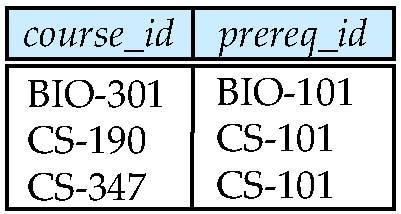 Joined Relations – Examples
course natural right outer join prereq
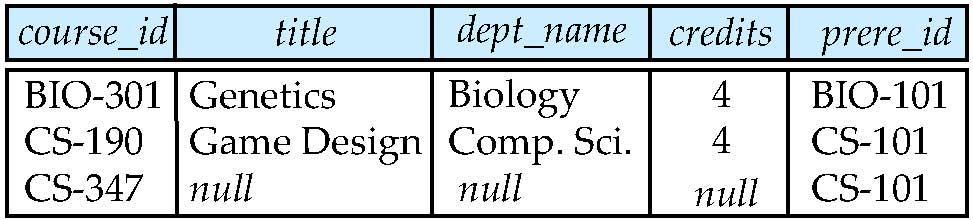 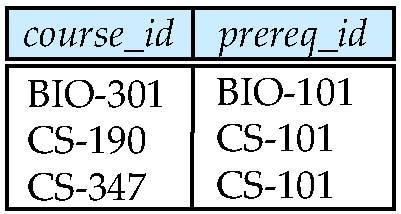 course full outer join prereq using (course_id)
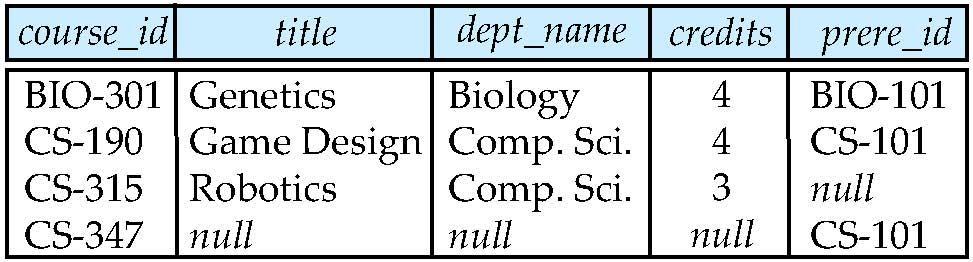 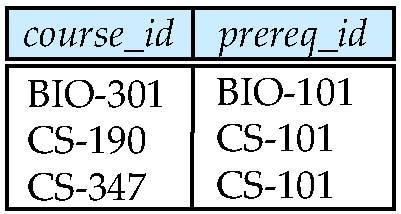 Views
In some cases, it is not desirable for all users to see the entire logical model (that is, all the actual relations stored in the database.)
Consider a person who needs to know an instructors name and department, but not the salary.  This person should see a relation described, in SQL, by 		             select ID, name, dept_name             from instructor

A view provides a mechanism to hide certain data from the view of certain users. 
Any relation that is not of the conceptual model but is made visible to a user as a “virtual relation” is called a view.
View Definition
A view is defined using the create view statement which has the form

		create view v as < query expression >

	where <query expression> is any legal SQL expression.  The view name is represented by v.
Once a view is defined, the view name can be used to refer to the virtual relation that the view generates.
View definition is not the same as creating a new relation by evaluating the query expression  
Rather, a view definition causes the saving of an expression; the expression is substituted into queries using the view.
Example Views
A view of instructors without their salary create view faculty as     select ID, name, dept_name    from instructor
Find all instructors in the Biology department select name from faculty where dept_name = ‘Biology’
Create a view of department salary totals  create view departments_total_salary(dept_name, total_salary) as       select dept_name, sum (salary)       from instructor      group by dept_name;
Views Defined Using Other Views
create view physics_fall_2009 as   select course.course_id, sec_id, building, room_number   from course, section   where course.course_id = section.course_id              and course.dept_name = ’Physics’              and section.semester = ’Fall’              and section.year = ’2009’;
create view physics_fall_2009_watson as    select course_id, room_number    from physics_fall_2009    where building= ’Watson’;
View Expansion
Expand use of a view in a query/another view
create view physics_fall_2009_watson as
(select course_id, room_number
from (select course.course_id, building, room_number
          from course, section
          where course.course_id = section.course_id
               and course.dept_name = ’Physics’
               and section.semester = ’Fall’
               and section.year = ’2009’)
where building= ’Watson’;
Views Defined Using Other Views
One view may be used in the expression defining another view 
A view relation v1 is said to depend directly on a view relation v2  if v2 is used in the expression defining v1
A view relation v1 is said to depend on view relation v2 if either v1 depends directly to v2  or there is a path of dependencies from v1 to v2 
A view relation v is said to be recursive  if it depends on itself.
View Expansion
A way to define the meaning of views defined in terms of other views.
Let view v1 be defined by an expression e1 that may itself contain uses of view relations.
View expansion of an expression repeats the following replacement step:
		repeat		Find any view relation vi in e1		Replace the view relation vi by the expression defining vi 	until no more view relations are present in e1
As long as the view definitions are not recursive, this loop will terminate
Update of a View
Add a new tuple to faculty view which we defined earlier
		insert into faculty values (’30765’, ’Green’, ’Music’);
	This insertion must be represented by the insertion of the tuple
			(’30765’, ’Green’, ’Music’, null)
	into the instructor relation
Some Updates cannot be Translated Uniquely
create view instructor_info as      select ID, name, building       from instructor, department       where instructor.dept_name= department.dept_name;
insert into instructor_info values (’69987’, ’White’, ’Taylor’);
which department, if multiple departments in Taylor?
what if no department is in Taylor?
Most SQL implementations allow updates only on simple views 
The from clause has only one database relation.
The select clause contains only attribute names of the relation, and does not have any expressions, aggregates, or distinct specification.
Any attribute not listed in the select clause can be set to null
The query does not have a group by or having clause.
And Some Not at All
create view history_instructors as   select *   from instructor   where dept_name= ’History’;
What happens if we insert (’25566’, ’Brown’, ’Biology’, 100000) into history_instructors?
Materialized Views
Materializing a view: create a physical table containing all the tuples in the result of the query defining the view
If relations used in the query are updated, the materialized view result becomes out of date
Need to maintain the view, by updating the view whenever the underlying relations are updated.
Transactions
Unit of work
Atomic transaction
either fully executed or rolled back as if it never occurred
Isolation from concurrent transactions
Transactions begin implicitly
Ended by commit work or rollback work
But default on most databases: each SQL statement commits automatically
Can turn off auto commit for a session (e.g. using API)
In SQL:1999, can use:  begin atomic  ….  end
Not supported on most databases
Integrity Constraints
Integrity constraints guard against accidental damage to the database, by ensuring that authorized changes to the database do not result in a loss of data consistency. 
A checking account must have a balance greater than $10,000.00
A salary of a bank employee must be at least $4.00 an hour
A customer must have a (non-null) phone number
Integrity Constraints on a Single Relation
not null
primary key
unique
check (P), where P is a predicate
Not Null and Unique Constraints
not null
Declare name and budget to be not null
	          name varchar(20) not null          budget numeric(12,2) not null
unique ( A1, A2, …, Am)
The unique specification states that the attributes A1, A2, … Amform a candidate key.
Candidate keys are permitted to be null (in contrast to primary keys).
The check clause
check (P)
      where P is a predicate
Example:  ensure that semester is one of fall, winter, spring or summer:

create table section (
    course_id varchar (8),
    sec_id varchar (8),
    semester varchar (6),
    year numeric (4,0),
    building varchar (15),
    room_number varchar (7),
    time slot id varchar (4), 
    primary key (course_id, sec_id, semester, year),
    check (semester in (’Fall’, ’Winter’, ’Spring’, ’Summer’)));
Referential Integrity
Ensures that a value that appears in one relation for a given set of attributes also appears for a certain set of attributes in another relation.
Example:  If “Biology” is a department name appearing in one of the tuples in the instructor relation, then there exists a tuple in the department relation for “Biology”.
Let A be a set of attributes.  Let R and S be two relations that contain attributes A and where A is the primary key of S. A is said to be a  foreign key of R if for any values of A appearing in R these values also appear in S.
Cascading Actions in Referential Integrity
create table course (    course_id   char(5) primary key,    title             varchar(20),    dept_name varchar(20) references department)
create table course (    …    dept_name varchar(20),    foreign key (dept_name) references department                on delete cascade                on update cascade,    . . . )
alternative actions to cascade:  set null, set default
Integrity Constraint Violation During Transactions
E.g.
create table person (ID  char(10),name char(40),mother char(10),father  char(10),primary key ID,foreign key father references person,foreign key mother references  person)
How to insert a tuple without causing constraint violation ?
insert father and mother of a person before inserting person
OR, set father and mother to null initially, update after inserting all persons (not possible if father and mother attributes declared to be not null) 
OR defer constraint checking (next slide)
Complex Check Clauses
check (time_slot_id in (select time_slot_id from time_slot))
why not use a foreign key here?
Every section has at least one instructor teaching the section.
how to write this?
Unfortunately:  subquery in check clause not supported by pretty much any database
Alternative: triggers (later)
create assertion <assertion-name> check <predicate>;
Also not supported by anyone
Built-in Data Types in SQL
date:  Dates, containing a (4 digit) year, month and date
Example:  date ‘2005-7-27’
time:  Time of day, in hours, minutes and seconds.
Example:  time ‘09:00:30’         time ‘09:00:30.75’
timestamp: date plus time of day
Example:  timestamp  ‘2005-7-27 09:00:30.75’
interval:  period of time
Example:   interval  ‘1’ day
Subtracting a date/time/timestamp value from another gives an interval value
Interval values can be added to date/time/timestamp values
Index Creation
create table student	(ID varchar (5),name varchar (20) not null,dept_name varchar (20),tot_cred numeric (3,0) default 0,primary key (ID))
create index studentID_index on student(ID)
Indices are data structures used to speed up access to records with specified values for index attributes
e.g. select *        from  student       where  ID = ‘12345’
can be executed by using the index to find the required record, without looking at all records of student
More on indices in Chapter 11
User-Defined Types
create type construct in SQL creates user-defined type

		create type Dollars as numeric (12,2) final 
create table department(dept_name varchar (20),building varchar (15),budget Dollars);
Domains
create domain construct in SQL-92 creates user-defined domain types

		create domain person_name char(20) not null

Types and domains are similar.  Domains can have constraints, such as not null, specified on them.
create domain degree_level varchar(10)constraint degree_level_testcheck (value in (’Bachelors’, ’Masters’, ’Doctorate’));
Large-Object Types
Large objects (photos, videos, CAD files, etc.) are stored as a large object:
blob: binary large object -- object is a large collection of uninterpreted binary data (whose interpretation is left to an application outside of the database system)
clob: character large object -- object is a large collection of character data
When a query returns a large object, a pointer is returned rather than the large object itself.
Authorization
Forms of authorization on parts of  the database:
Read - allows reading, but not modification of data.
Insert - allows insertion of new data, but not modification of existing data.
Update - allows modification, but not deletion of data.
Delete - allows deletion of data.

Forms of authorization to modify the database schema
Index - allows creation and deletion of indices.
Resources - allows creation of new relations.
Alteration - allows addition or deletion of attributes in a relation.
Drop - allows deletion of relations.
Authorization Specification in SQL
The grant statement is used to confer authorization
		grant <privilege list>
		on <relation name or view name> to <user list>
<user list> is:
a user-id
public, which allows all valid users the privilege granted
A role (more on this later)
Granting a privilege on a view does not imply granting any privileges on the underlying relations.
The grantor of the privilege must already hold the privilege on the specified item (or be the database administrator).
Privileges in SQL
select: allows read access to relation,or the ability to query using the view
Example: grant users U1, U2, and U3 select authorization on the instructor relation:
			grant select on instructor to U1, U2, U3
insert: the ability to insert tuples
update: the ability  to update using the SQL update statement
delete: the ability to delete tuples.
all privileges: used as a short form for all the allowable privileges
Revoking Authorization in SQL
The revoke statement is used to revoke authorization.
revoke <privilege list>
on <relation name or view name> from <user list>
Example:
revoke select on branch  from U1, U2, U3
<privilege-list> may be all to revoke all privileges the revokee may hold.
If <revokee-list> includes public, all users lose the privilege except those granted it explicitly.
If the same privilege was granted twice to the same user by different grantees, the user may retain the privilege after the revocation.
All privileges that depend on the privilege being revoked are also revoked.
Roles
create role instructor;
grant instructor to Amit;
Privileges can be granted to roles:
grant select on takes to instructor;
Roles can be granted to users, as well as to other roles
create role teaching_assistant
grant teaching_assistant to instructor;
Instructor inherits all privileges of teaching_assistant
Chain of roles
create role dean;
grant instructor to dean;
grant dean to Satoshi;
Authorization on Views
create view geo_instructor as(select *from instructorwhere dept_name = ’Geology’);
grant select on geo_instructor to  geo_staff
Suppose that a  geo_staff member issues
select *from geo_instructor;
What if 
geo_staff does not have permissions on instructor?
creator of view did not have some permissions on instructor?
Other Authorization Features
references privilege to create foreign key
grant reference (dept_name) on department to Mariano;
why is this required?
transfer of privileges
grant select on department to Amit with grant option;
revoke select on department from Amit, Satoshi cascade;
revoke select on department from Amit, Satoshi restrict;
Etc.  read Section 4.6 for more details we have omitted here.
End of Chapter 4
Figure 4.01
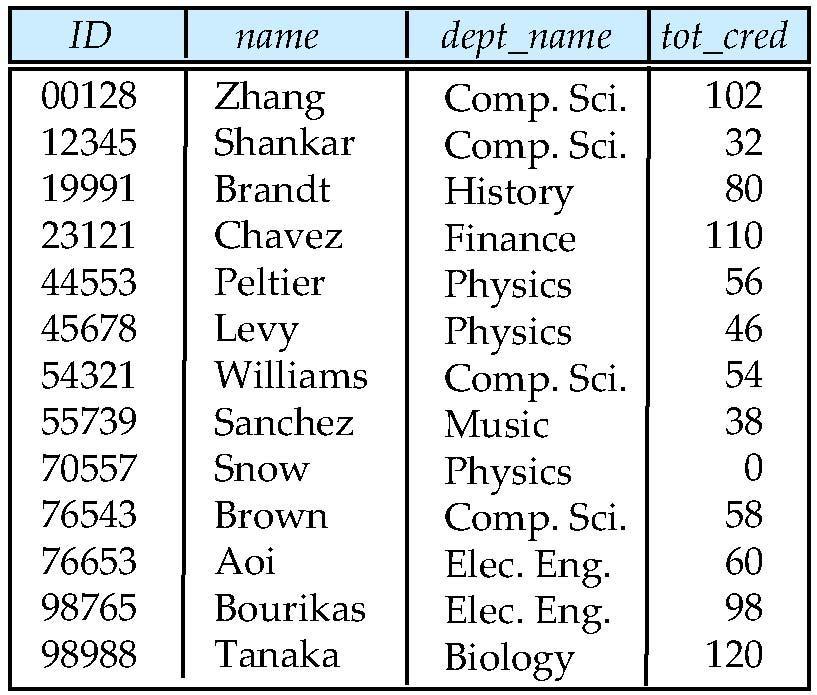 Figure 4.02
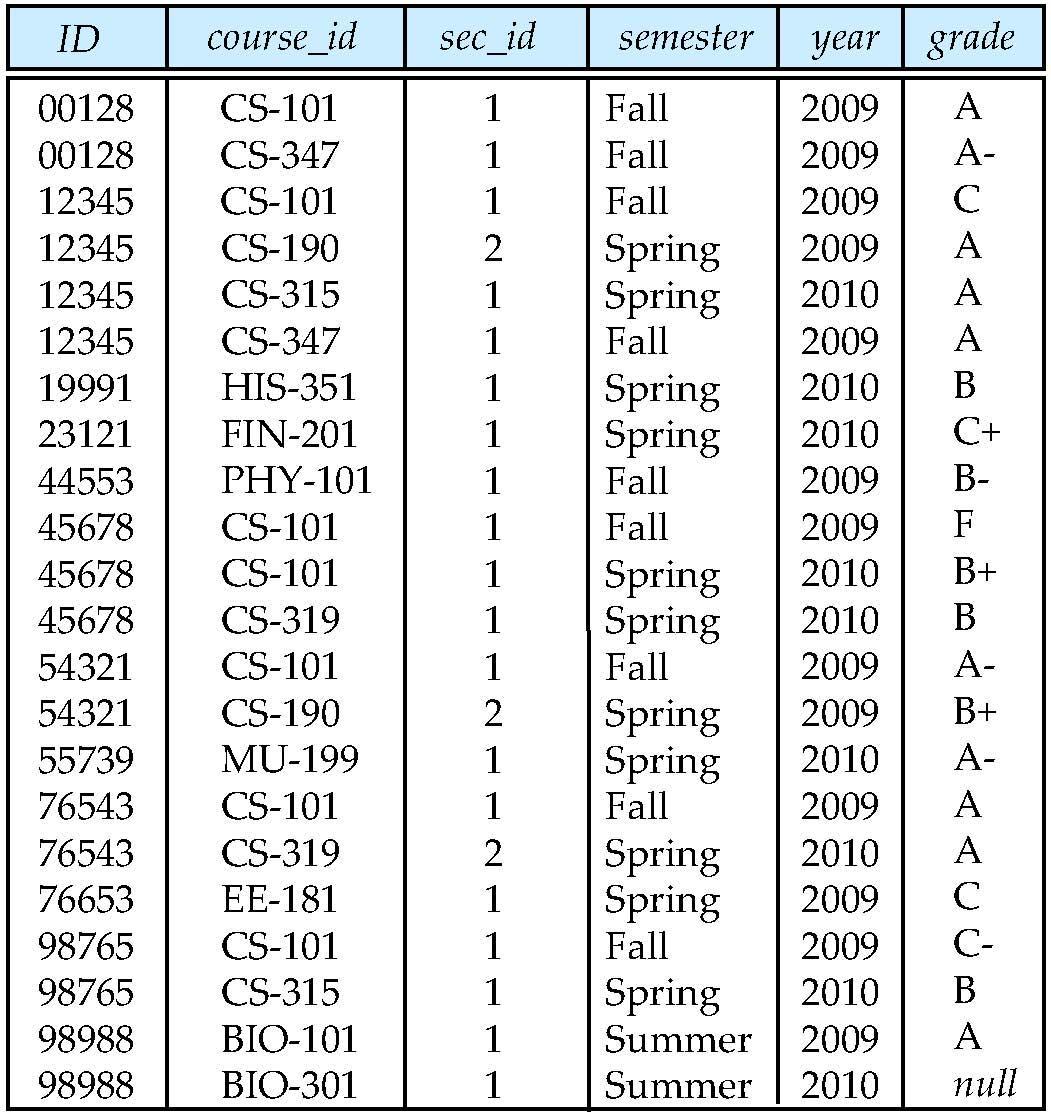 Figure 4.03
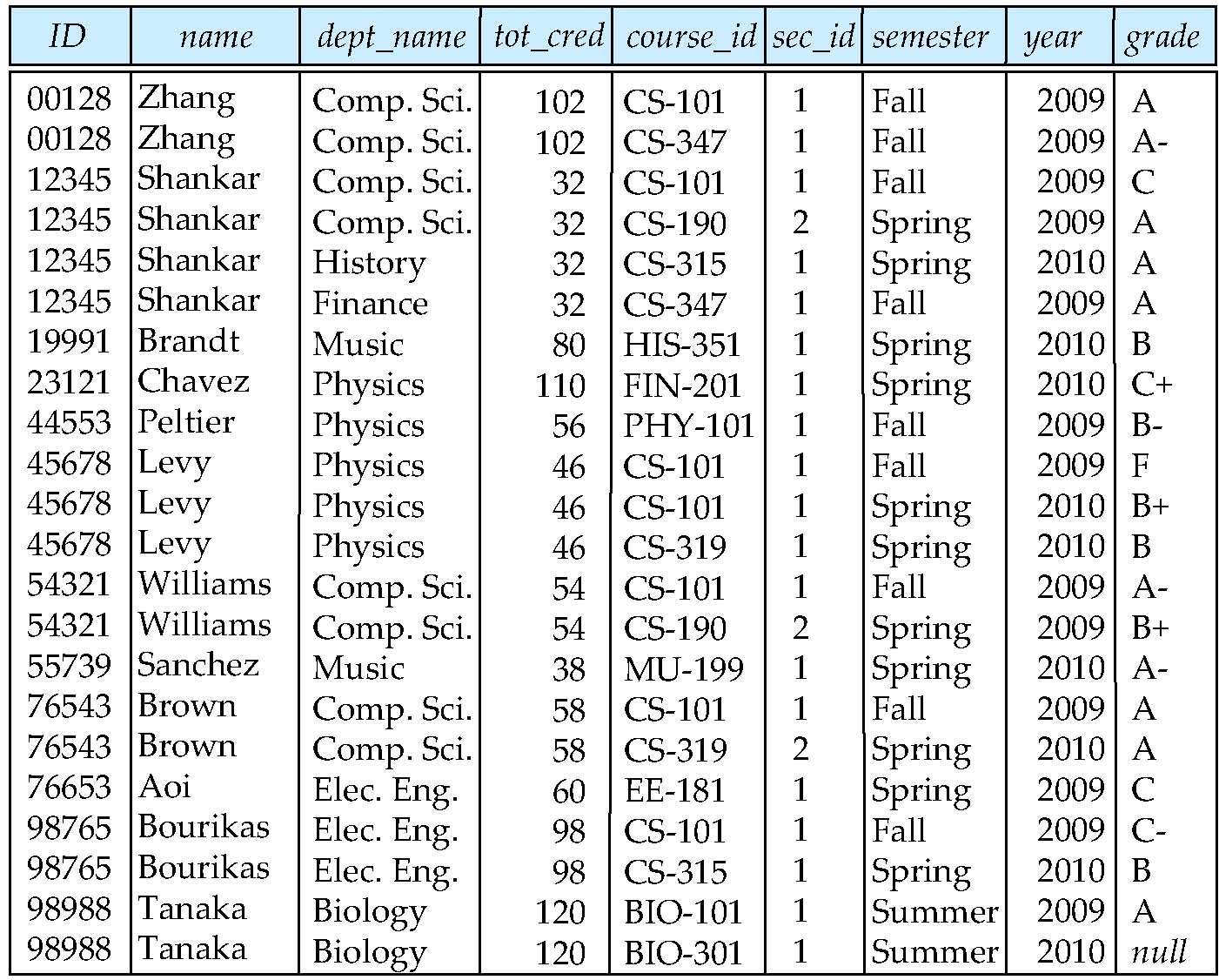 Figure 4.04
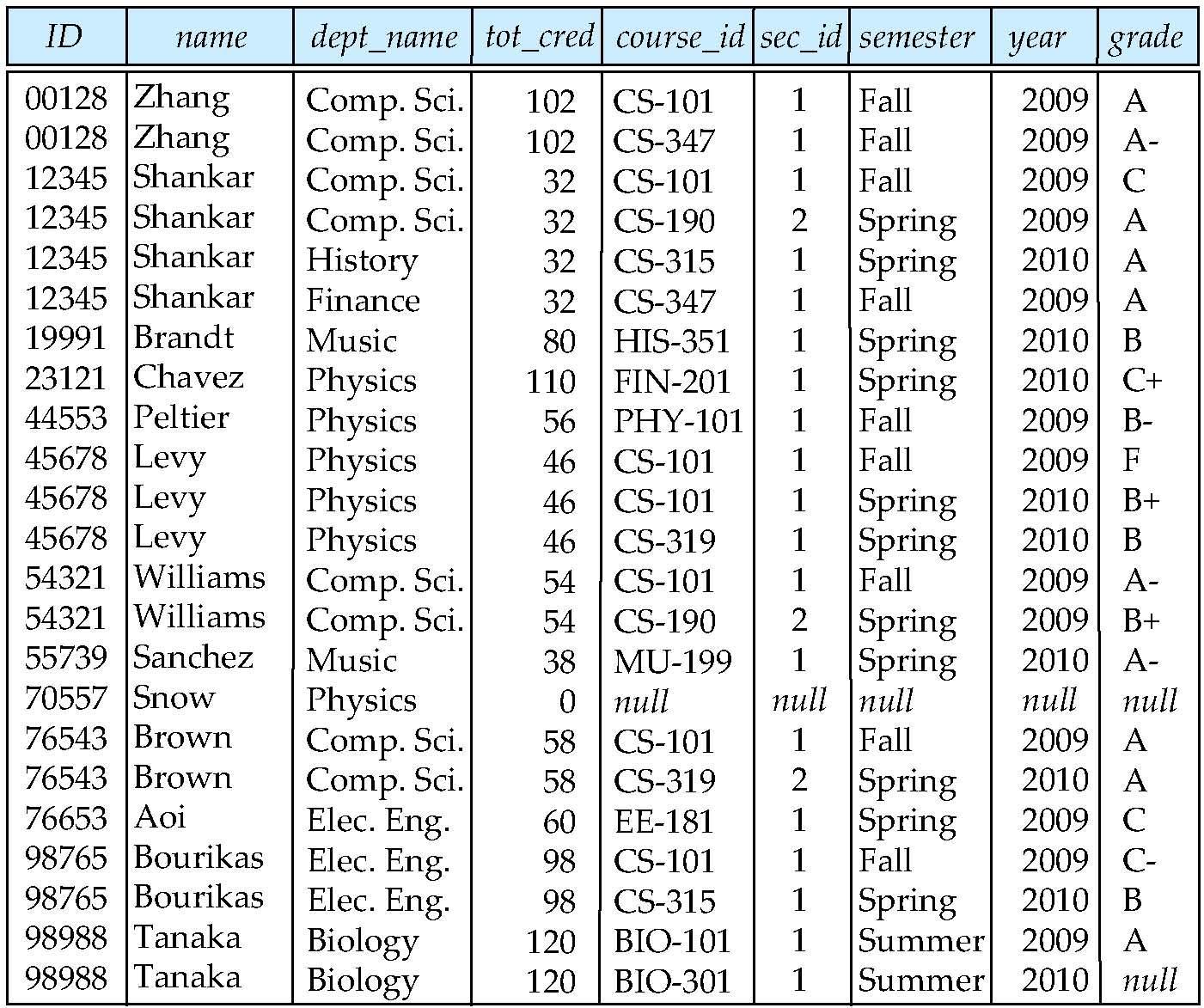 Figure 4.05
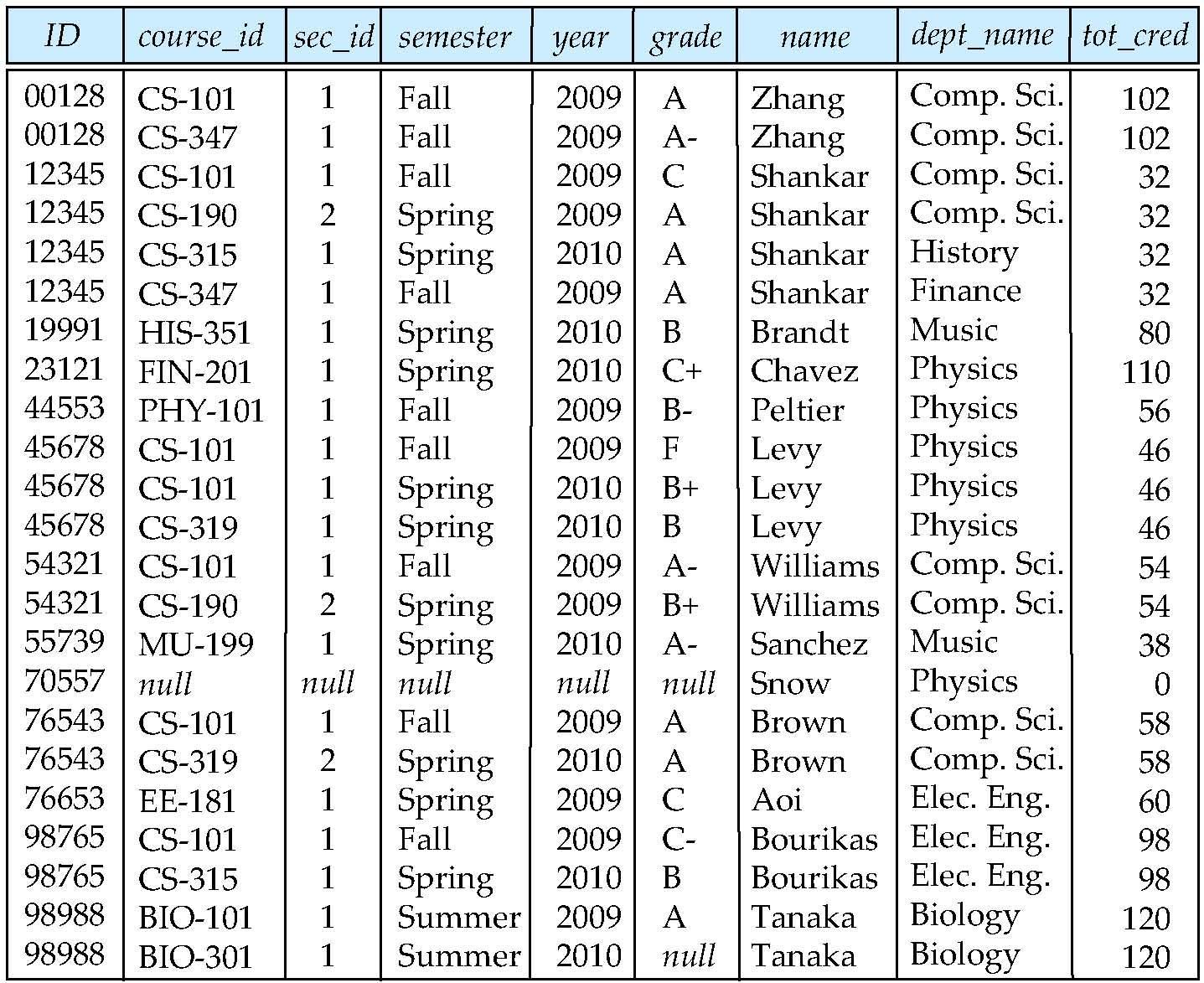 Figure 4.07
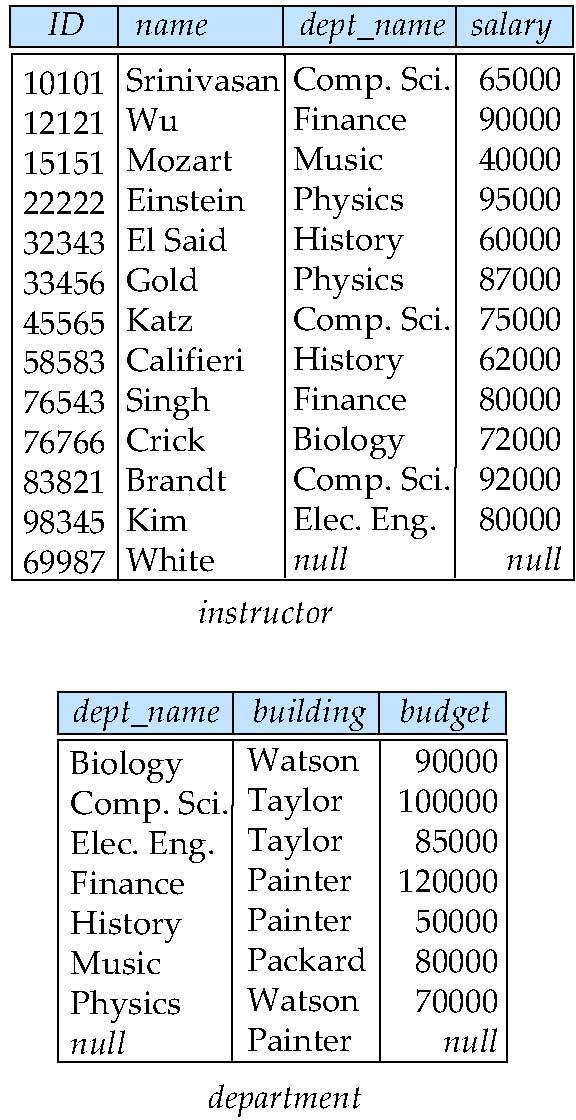 Taylor
Figure 4.06
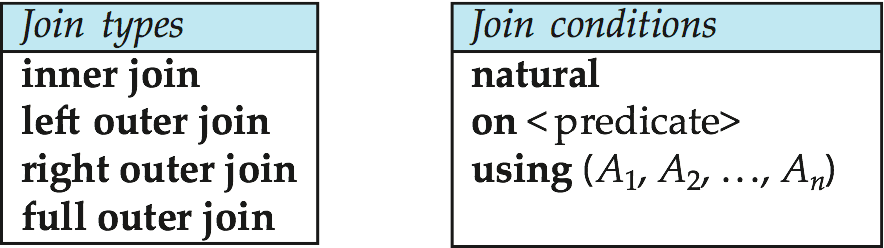 Figure 4.03
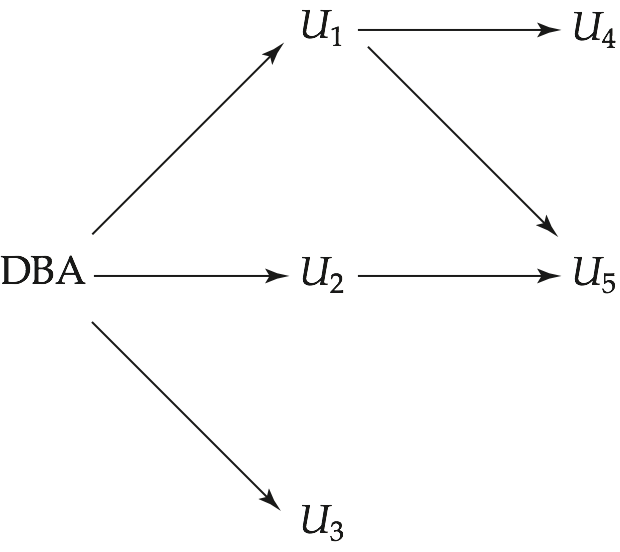